La Théorie atomique
Leçon 1.3a
PowerPoint 1.1.3a
Mise en contexte
Leçon 1.2b,
	La composition de la matière et son comportement.

La Théorie cinétique moléculaire

Leçon 1.3a,
	La Théorie atomique
Des liens entre la Théorie cinétique moléculaire et la Théorie atomique
Théorie cinétique moléculaire
Toute la matière est faite de très petites particules.
Il existe des espaces vides entre les particules.
Les particules sont en mouvement constant et les particules entrent en collision les unes avec les autres ainsi qu’avec les parois du contenant.
L’énergie fait bouger les particules, plus il y a d’énergie, dans les particules, plus vites elles se déplacent et plus elles s’éloignent les unes des autres.
Les atomes et les composés.
O
H
H
Théorie
atomique
L’histoire et le développement de la Théorie atomique
1897
1909
≈433 av. J. –C.
1803
1913
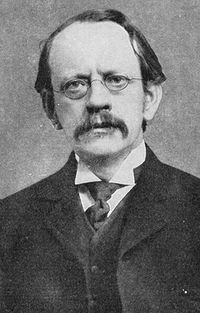 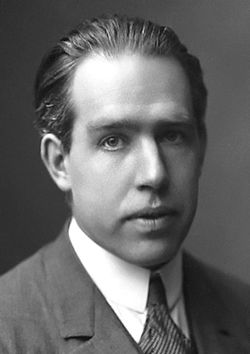 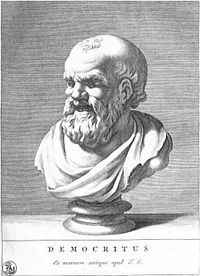 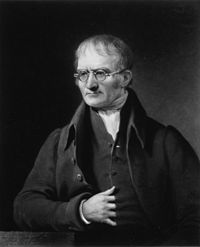 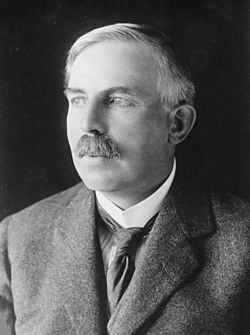 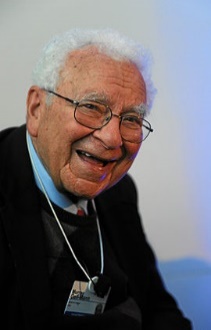 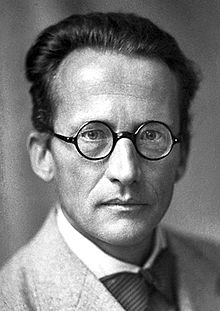 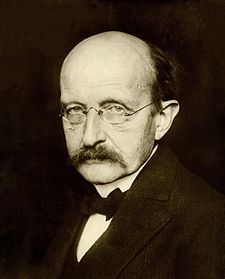 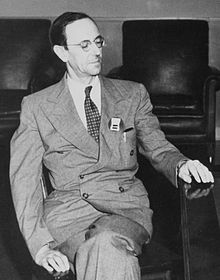 John Dalton
Démocrite
Ernest Rutherford
J. J. Thompson
Niels Bohr
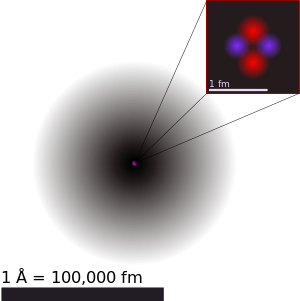 2
Atomos
Une définition d’un atome
la plus petite particule d’un élément qui conserve les propriétés de cet élément.
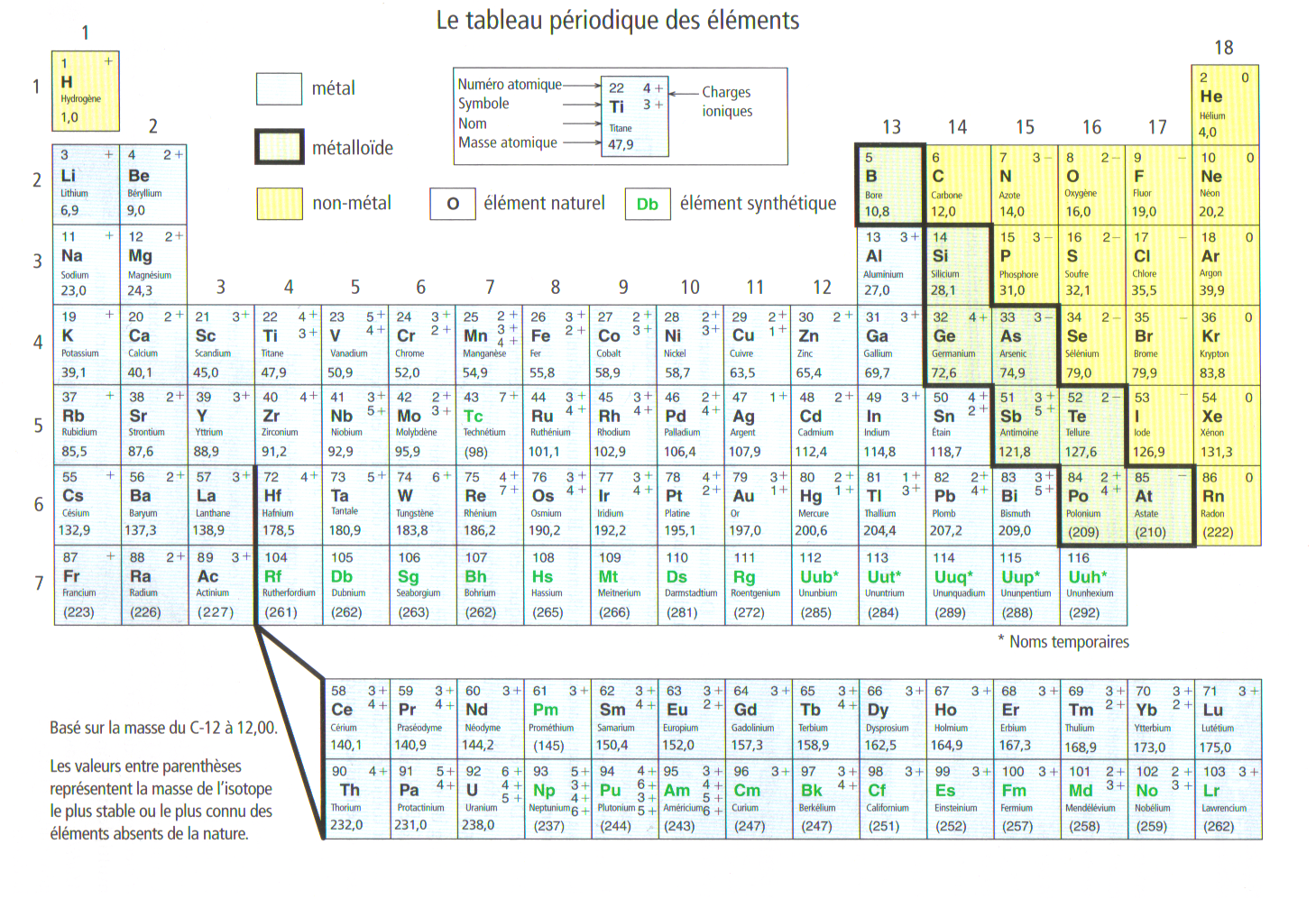 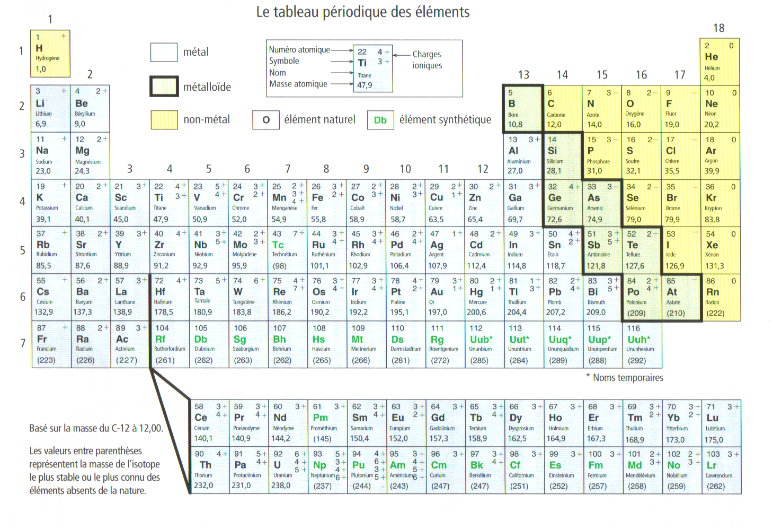 L’atome
Noyau

Couches électroniques
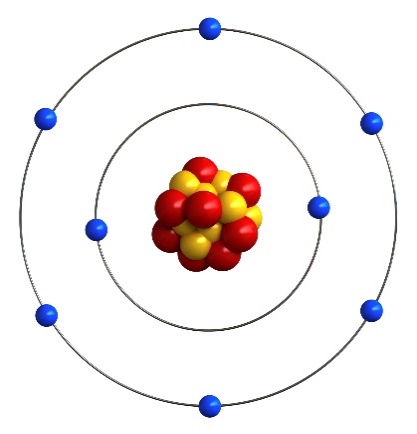 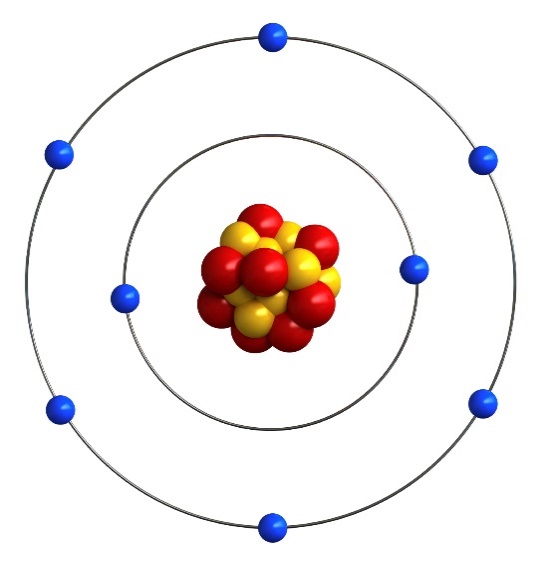 Particules subatomiques
Électron
Proton
Un modèle de l’atome de l’oxygène
Neutron
Les particules subatomiques
Masse
Lieu
Charge
Particule subatomique	
Proton
Électron
Neutron
1 u.m.a.
Le noyau
1+
≈0 u.m.a.
Couches électroniques
1-
1 u.m.a.
Le noyau
0
Le noyau
Contient les protons et les neutrons
Chargé positivement
99.99% du masse de l’atome
Extrêmement dense et minuscule
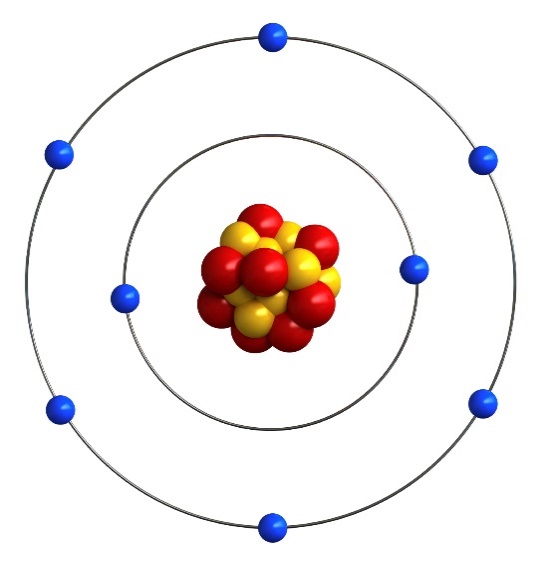 Es-tu sérieux?
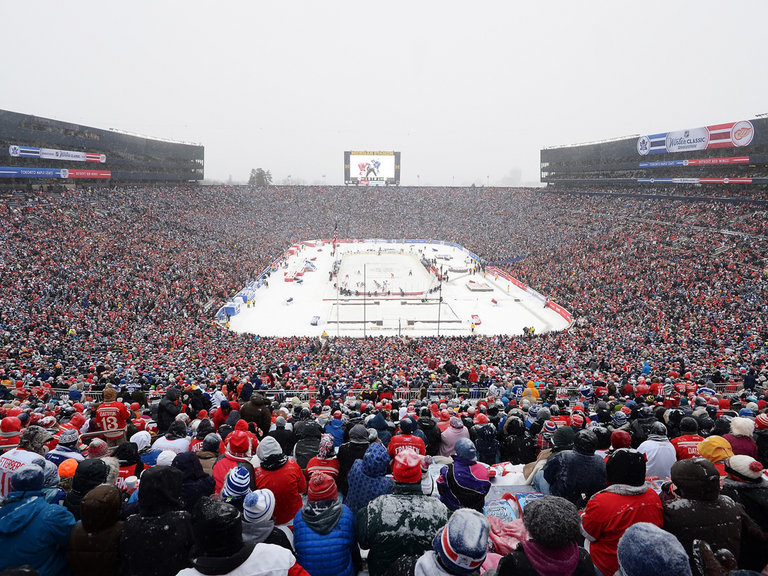 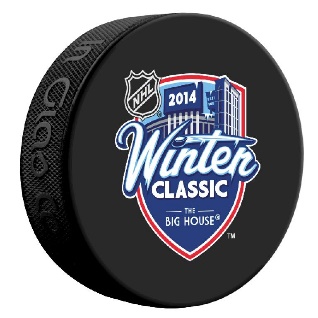 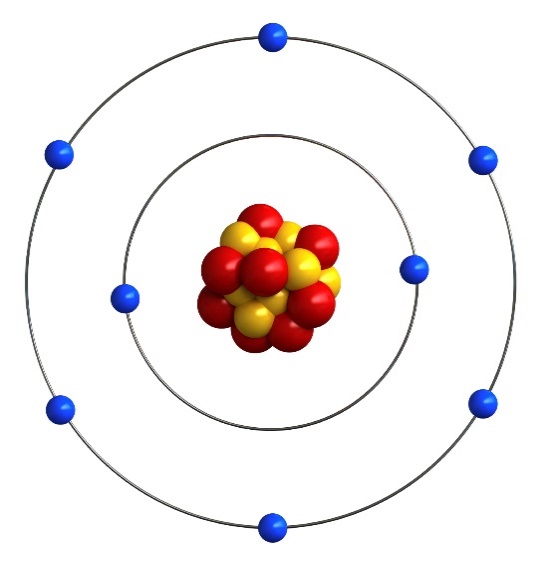 Rien!
Mais…Pourquoi?
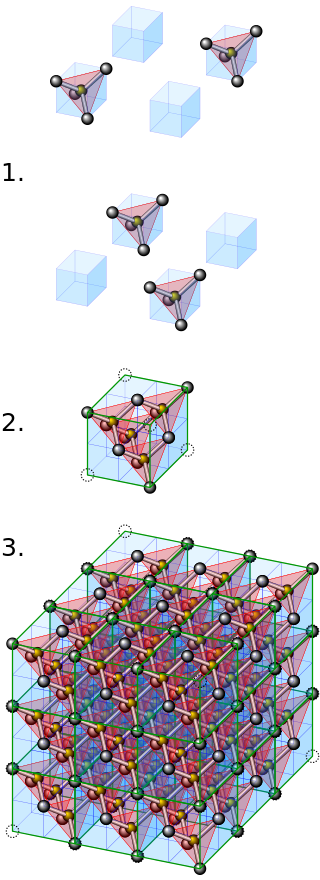 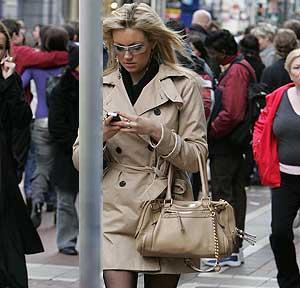 Récapitulons!
La matière est composée des atomes.

Les atomes sont composés des particules subatomiques,
	des protons
	des neutrons
	des électrons
+, 1 u.m.a.
0, 1 u.m.a.
-, 0 u.m.a.
Noyau
Couches électroniques